Persuasive Techniques in Advertising
Bandwagon    Testimonial     Emotional Appeal 
Jingle      Slogan
1. Bandwagon: Everybody has it or is doing it.
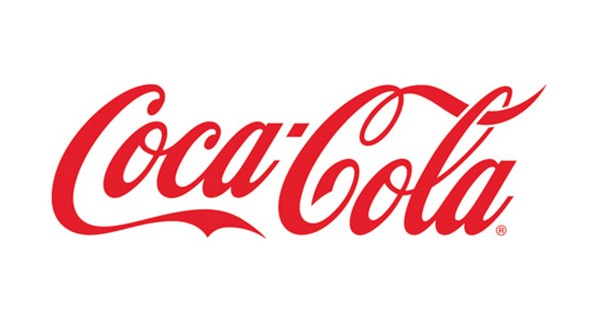 https://www.youtube.com/watch?v=uTKswo3WwVA&list=PL4OlQkTZbcmBsd5cZJPO7aGPmZh49tW_G
2. Testimonial: Products are endorsed by someone that is famous or an expert.
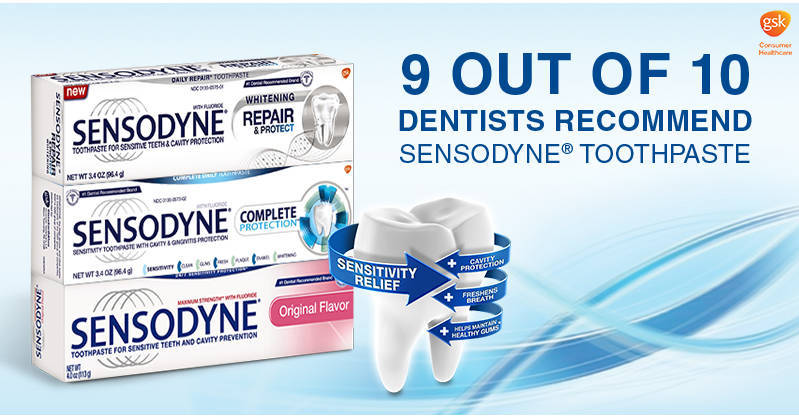 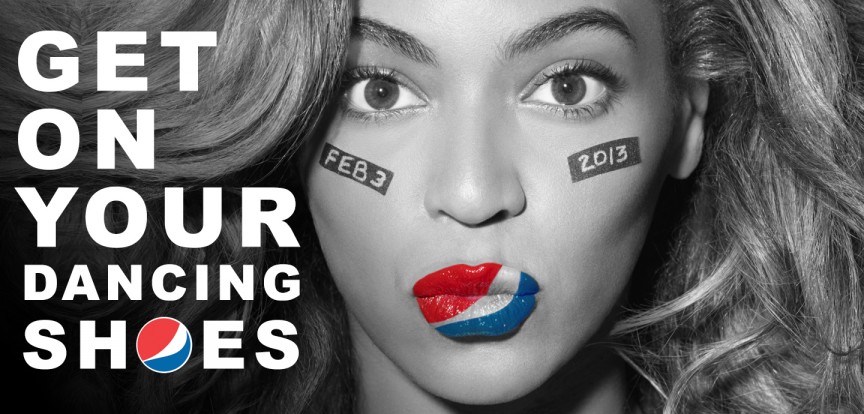 http://www.youtube.com/watch?v=Sfy8UYRhmpA
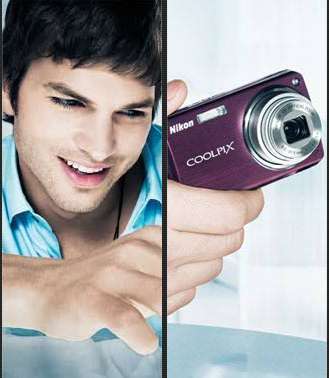 3. Emotional Appeal: Pulling at the heart strings to make someone feel strong emotions.
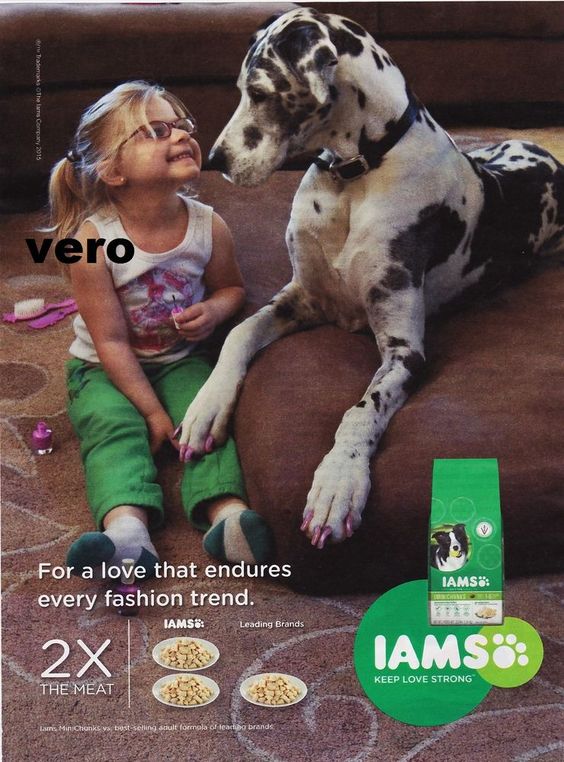 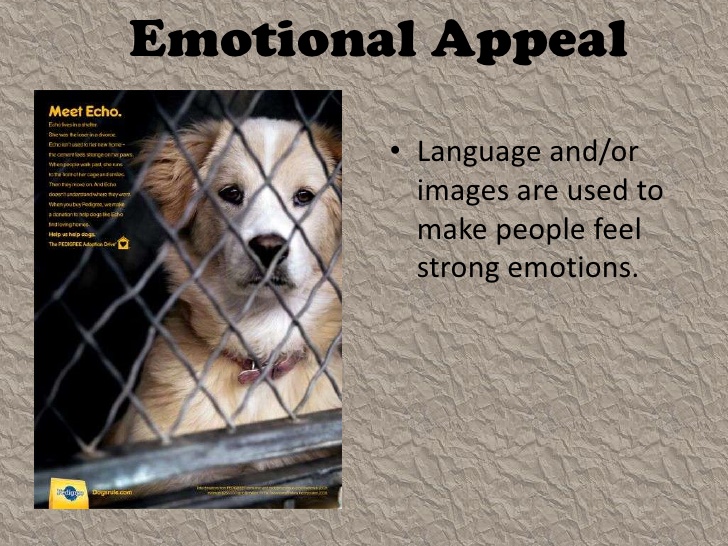 4. Jingle: A short song
Nation Wide is on your side

Like a good neighbor…State Farm is there!
5. Slogan: A short catchy phrase
Verizon Wireless “Can you hear me now?”

McDonald’s “I’m lovin’ it.”

Skittles  “Taste the rainbow”